Administrator’s Overview
Fall 2023
Robert Pelychaty, Manager of Inclusive Assessments

Debra Hand, MCAS-Alt Coordinator
7
Locate/Interpret MCAS-Alt Feedback Forms
TOPICS
1
2
3
4
5
6
Important Dates
Criteria/Guidelines for Assessment
MCAS-Alt Statewide Results
Supporting Teachers/Monitoring Progress
Grade-Level and Competency Portfolios
ESSA 1% Cap Update
8
Resources and Contacts
1
Important Dates for the MCAS-Alt
Important MCAS-Alt Dates
Ordering Materials for the MCAS-Alt
Order MCAS-Alt materials (binders, etc.): Jan. 2–12, 2024
Materials will be received in late February. 
Check the shipment when received and complete Part 1 of the PCPA
Preparing for Submission
Use the online MCAS Service Center to schedule UPS pick-up by 2:30 p.m., Wednesday, March 27
Assessments must be picked up from schools by 5:00 p.m., Thursday, March 28
2
Criteria and Guidelines for Determining Participation in the Assessment.
Assessment Options for Students with Disabilities
Computer-based MCAS testing with universal accessibility features
MCAS   accommodations, including paper-based testing
MCAS-Alt for Students with the Most Significant Disabilities (See criteria)
Grade-level/Competency portfolios
IEPs must list all assessment decisions, including accommodations
Alternate assessments require documented evidenced-based data.
Reminder: Assessments beyond grade 10 are optional, IEP teams should determine whether the student is expected to graduate.
If expected to graduate, students should continue to take MCAS retests, and/or submit an MCAS appeal or complete a competency portfolio.
A student should not take MCAS-Alt based solely on whether they…
previously failed the MCAS test.
took an alternate assessment previously (since this is an annual decision).
have not been provided instruction in the general curriculum.
were absent excessively.
have a specific disability (e.g., all students with intellectual disabilities should not   automatically take the MCAS-Alt).
are enrolled a program where it is expected that students will take the MCAS-Alt.
are an English learner (EL).
require an alternative augmentative communication system.
the school’s accountability is affected by the decision.
Decision-Making Guide for Assessment
Question 1: Does the student meet the Massachusetts definition and all criteria of a “student with the most significant 	cognitive disabilities”?    (next slide)

If Yes:     The student is eligible for the MCAS-Alt, which is an Alternate Assessment based on Alternate Academic 	    	  Achievement Standards. 
	Note: Simply because the student is eligible does not warrant the Team recommending the MCAS-Alt. 	Students taking the MCAS-Alt likely will face challenges earning their high school diploma. 

If No:   	Proceed to question 2 

Question 2: Does the student have a disability and require specific, allowable accommodations and accessibility 	 	     features to demonstrate knowledge and skills on assessments?  

If Yes: The student’s IEP or 504 plan should include the specific allowable accommodations and accessibility features, which 	should generally mirror accommodations the student receives during routine instruction. Please review the Guidance 	for Selecting and Evaluating MCAS Accessibility Features and Accommodations for Students with Disabilities. 

If No: 	The student must participate in the standard MCAS assessment using available accessibility features.             	Accommodations may be included later if the student’s needs change.
Massachusetts defines “students with the most significant cognitive disabilities” as students who:
Have cognitive disabilities evidenced by significant delays in attaining age-level academic achievement standards, even with systematic, extensive individually designed instruction, related services, and modifications; and  
Have cognitive disabilities that significantly impact their educational performance and ability to apply learning from one setting to another; and
Require extensive, direct individualized instruction and substantial support to achieve measurable gains on the challenging State academic content standards for the grade in which the student is enrolled; and
Perform significantly below average in general cognitive functioning and adaptive behavior. This is defined as a student functioning two or more standard deviations below the mean on commonly accepted norm-referenced assessments in both cognitive functioning and adaptive behavior (e.g., two or more adaptive skill areas such as daily living skills, communication, self-care, social skills, and academic skills).
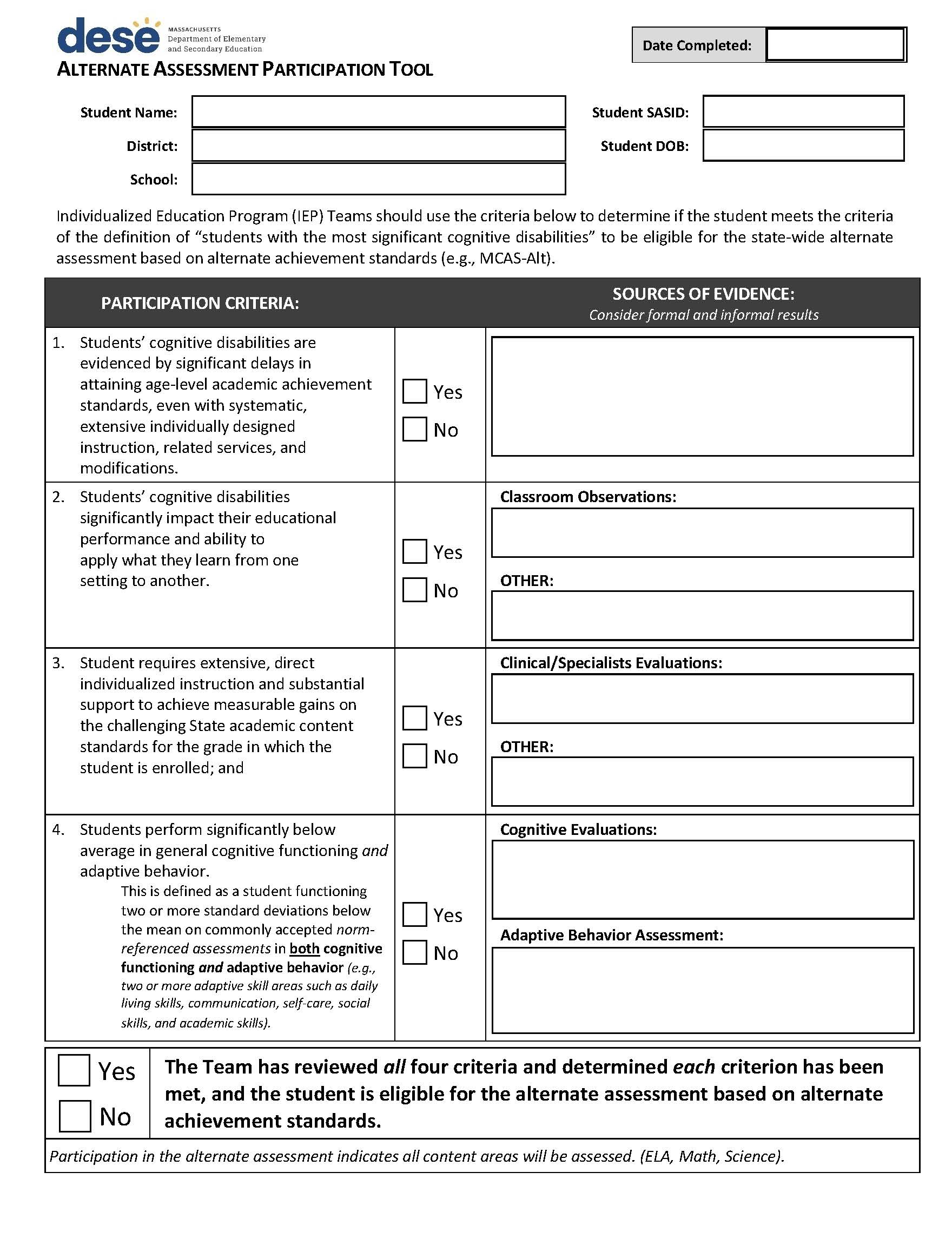 The Alternate Assessment Participation Tool is a companion document to assist IEP teams when deciding if a student is eligible to participate in the MCAS-Alt.
If eligible, the student will participate in the assessment in all content areas required for their grade.
Fill out the form online, then upload it to the MCAS-Alt File Exchange located in the Security Portal.
3
2023 MCAS Alt-Statewide Results
2019-2023 MCAS-Alt: Statewide Results (All Content Areas - All Grades)
66.87%
2019
59.91%
Not
Assessed
[2020]
58.45%
56.53%
2021
22.05%
2022
26.38%
25.85%
2023
25.14%
9.14%
16.00%
12.42%
1.75%
11.47%
2.75%
2.77%
2.33%
Emerging
Incomplete
Awareness
Progressing
Supporting Teachers and Monitoring Progress for the MCAS-Alt
4
Administrator’s Role
Principals can:
Encourage educators to start early in the school year.
Ask educators what supports are necessary. 
Permit educators to attend training and review sessions in October, January, and February/March.
Support educators by:
allowing flexible scheduling, data entry, and planning time; 
provide sub coverage to allow for attending training/review sessions; 
Set a date for reviewing assessments. Give yourself or a designee adequate time prior to the due date in March.
Assist Educators Conduct the MCAS-Alt
Check in periodically with the educators. Ask to review the student work.
Identify educators who need support and identify who will provide it.
To ensure that assessments are complete and authentic, the principal or designee should:
Reviews dates and brief descriptions on the data chart.
Do the activities address the measurable outcome?
No classroom activities should be dated on non-school days.
Send reminder of deadlines to ensure completion by the submission date.
Verification form is not a consent form, it is an opportunity for parents to review their child’s work.
5
Every Student Succeeds Act (ESSA) 1% Cap on MCAS-Alt Participation
ESSA imposes a Statewide cap of 1% of all tested students on those who can take the MCAS-Alt.
MA must apply for a one-year waiver of the cap, each year that we are over 1%.  
The US DOE may grant waivers for states that have at least: 
95% participation of students tested in each subject, 
progress in lowering the number; and
assist districts that are consistently over the 1%.
Each year is an opportunity to revisit and refine our decision-making on which students take the alternate assessments.
Are IEP teams making defensible decisions and the least dangerous assumption for each student?
Students who continue to take the alternate assessment based on alternate academic achievement standards will not earn a diploma.
Resources to Help Districts Meet the ESSA 1%  Cap
Decision-making Guidelines
Alternate Assessment Participation Tool uploaded for each student participating in the MCAS-Alt
Sample Parent Notification Letter for students participating in the MCAS-Alt
Written notification of parents is required!
District Data on percent taking MCAS-Alt at elementary, middle, and secondary levels
Training presentation for IEP teams on meeting ESSA provisions.
Annual district training for teams is required
6
Grade-level and Competency Portfolios
Who Should Compile a Grade-level or Competency Portfolio?
A student with a significant disability can submit a grade-level or competency portfolio if they:
perform classroom work at or near grade level;
cannot demonstrate knowledge and skills on the MCAS test in that grade and subject; and
is attempting to earn an equivalent score to a student who takes the test.
See Grade-Level and Competency Portfolio Manual or visit DESE website for portfolio requirements.
Students may be well-suited for a grade-level or competency portfolio if…
…a student produces grade-level work in the classroom, but cannot demonstrate knowledge and skills on the MCAS test due to:
a significant emotional, behavioral, or other disability and is unable to maintain concentration to participate in standardized testing, even with accommodations; 
a significant health-related disability, neurological disorder, or other complex disability and is unable to meet the demands of a prolonged test administration;
a significant motor, communication, or other disability and requires more time than is reasonable or available for testing.
How Should High Schools Approach the Task of Compiling a Competency Portfolio?
Determine students for whom a competency portfolio would be appropriate.
Principal and other adults familiar with the student decide whether to pursue this option.
Review submission requirements.
Identify staff who can collaborate (e.g., special educators, content teachers, curriculum coordinators).
Review MA Curriculum Frameworks, portfolio requirements, and portfolio samples posted to MCAS-Alt and Appeals web pages.
Instruct student on the standards required in the portfolio.
Collect samples of student’s work for the portfolio.
Follow submission requirements and deadlines.
Also, consider these options for a high school student…
Students who previously took standard MCAS tests should consider taking MCAS retests, in addition to submitting  a competency portfolio
Beyond grade 10, a student can submit (or resubmit) a portfolio and take the retest.
Remember: all MCAS participation after grade 10 is optional unless the student is seeking a high school diploma.
Consider submitting a cohort MCAS Appeal, if a cohort exists.
Cohort: At least 6 other students at the school who took the same grades 10 and 11 courses as the appellant and scored Partially Meeting Expectations on the high school MCAS in the subject being appealed.
7
How to locate and interpret MCAS-Alt Feedback Forms
Viewing and Downloading MCAS-Alt Preliminary Results
To view the MCAS-Alt Feedback Forms (FFs), available in mid-June from the previous spring. Use the password given in January from MCAS.
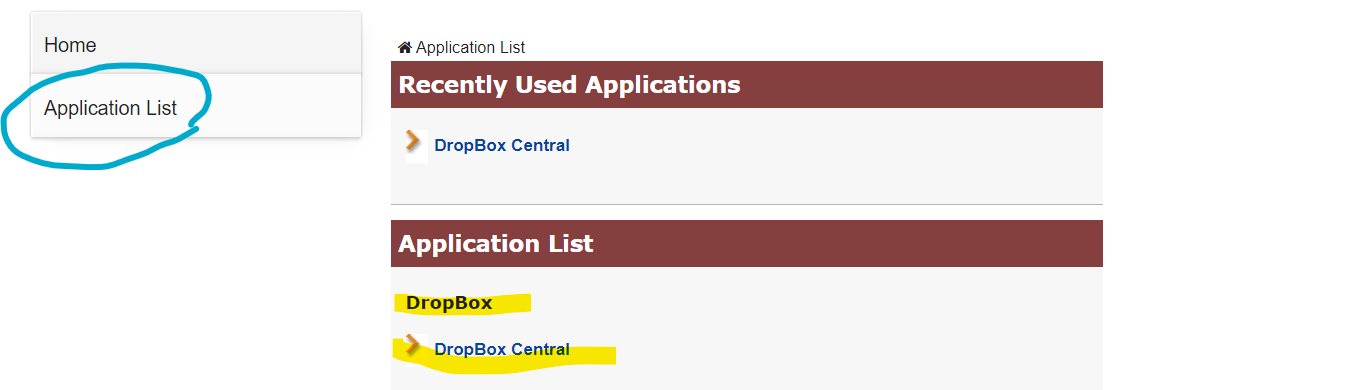 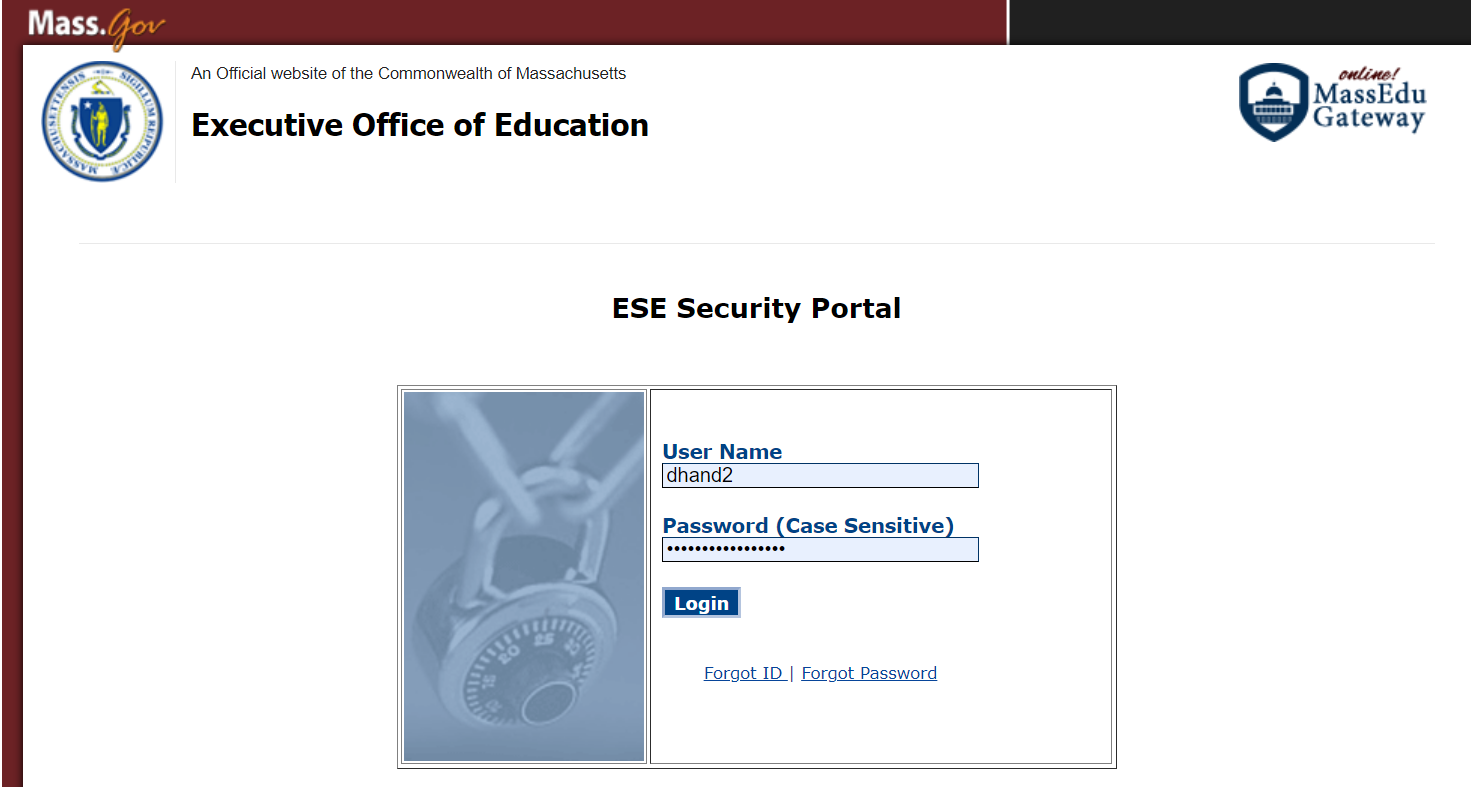 Log in to the Department’s Gateway Portal
For assistance logging in, see your district or organization Directory Administrator.
Viewing and Downloading MCAS-Alt Preliminary Results
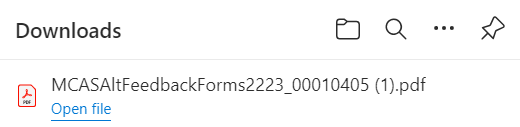 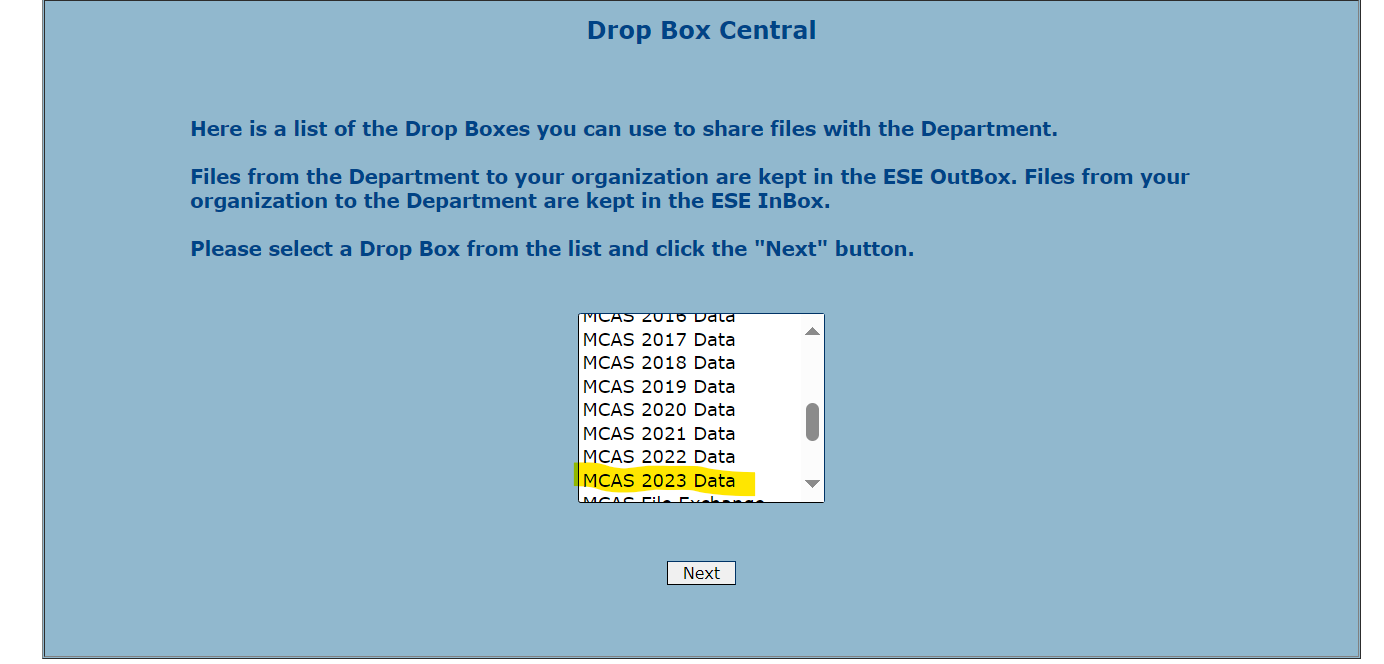 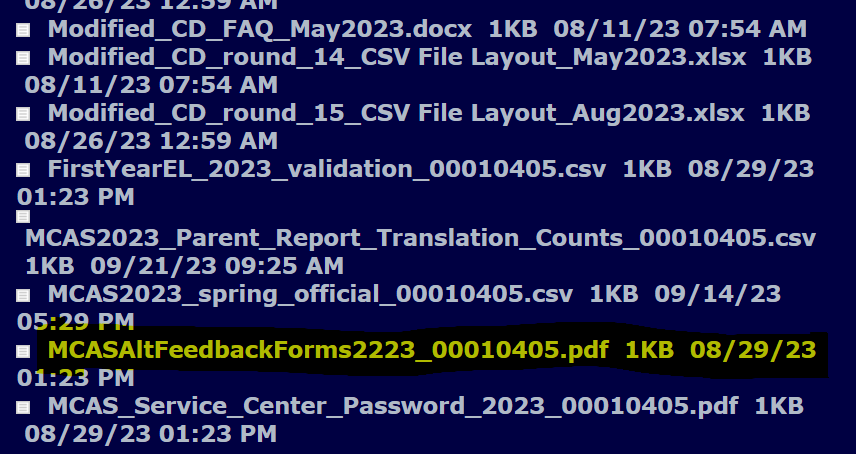 Instructions are also found in the Principal’s Manual for the MCAS-Alt, the
 SAS Update and the MCAS-Alt Newsletter.
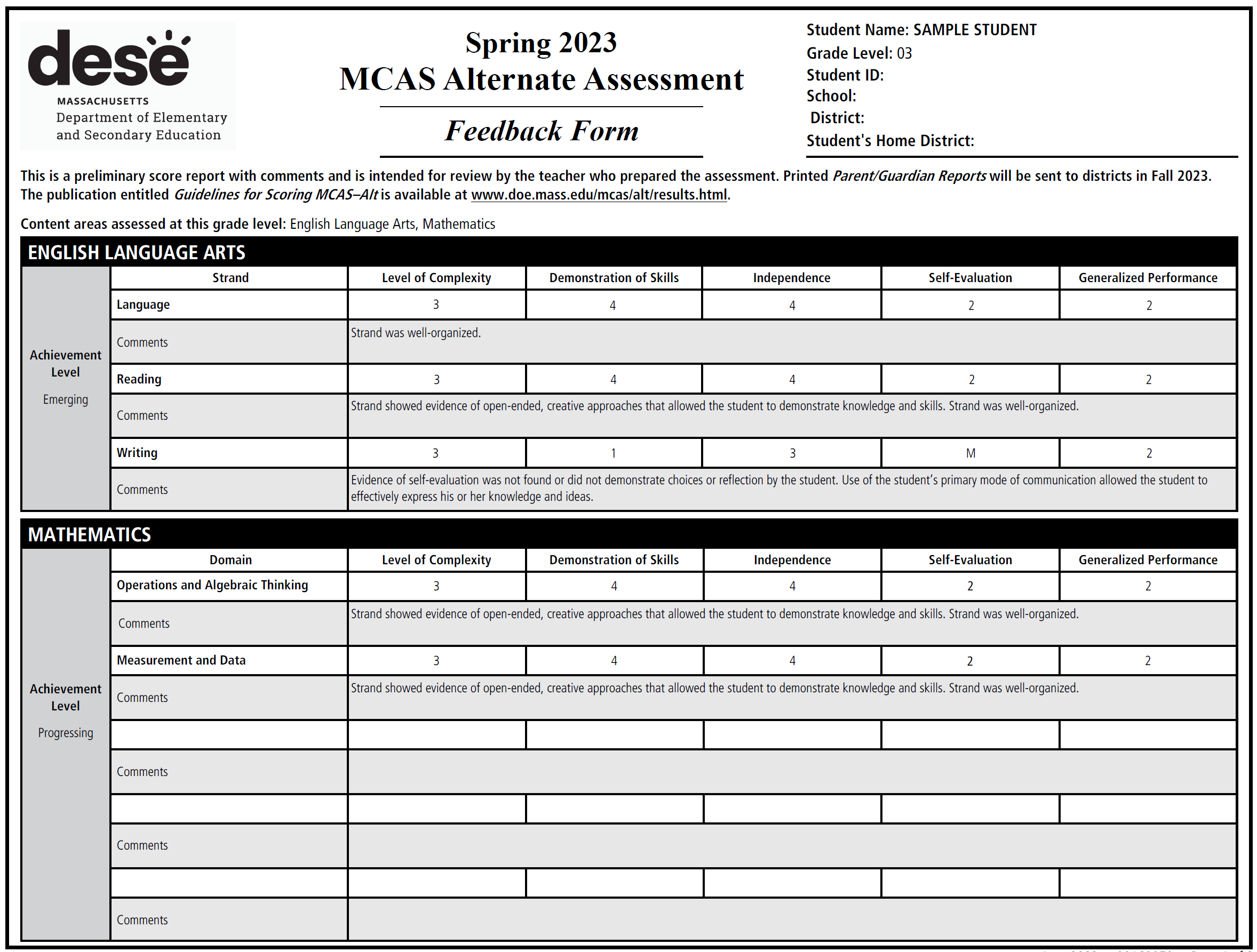 Educator’s Manual, pp. 29-34
ELA: Demonstration of Skills and Concepts (Accuracy)
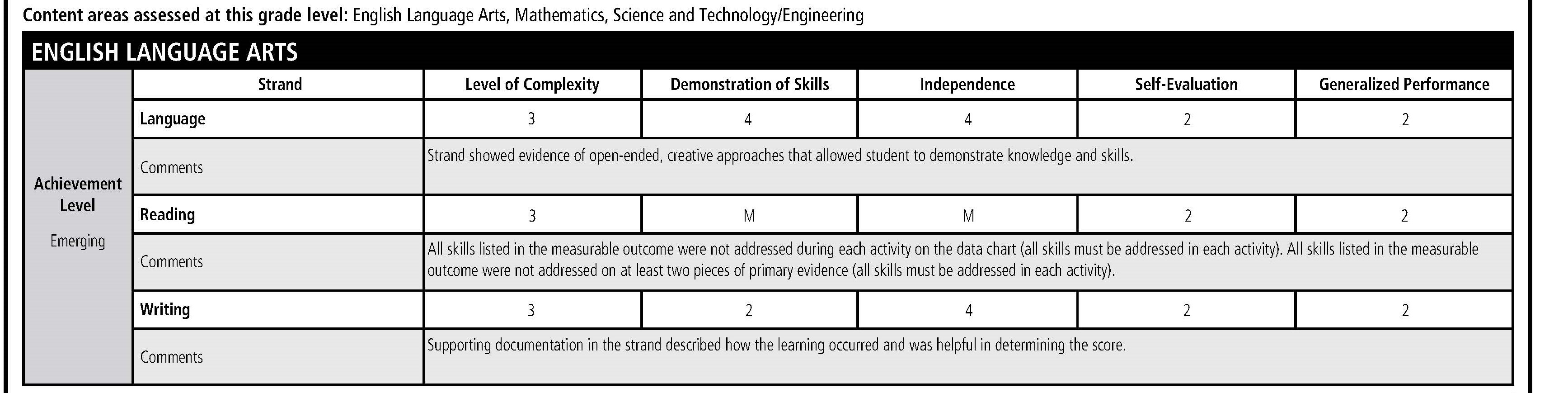 This rubric area measures the degree to which the student gave the correct or desired response(s) during a task or activity.
ELA: Independence
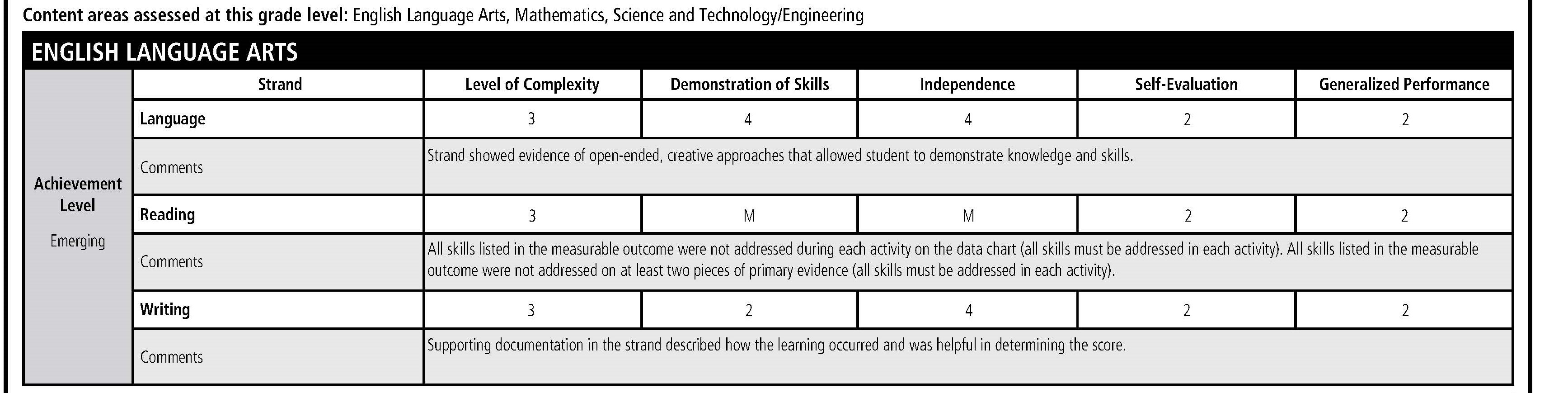 This rubric area measures the frequency with which prompts were used to assist the student in responding to a task, activity, or assignment.
ELA: Demonstration of Skills / Independence
A score of “M” is given when a portfolio strand contains insufficient information to be scored.
ELA: Demonstration of Skills / Independence
Comment on MCAS-Alt Feedback Form:
“All skills listed in the measurable outcome were not addressed during each activity on the data chart”
“All skills listed in the measurable outcome were not addressed on at least two (2) pieces of evidence.”
Prior to submitting an appeal, the teacher needs to review the copy of the assessment:
Does the entry point contain more than one skill? 
If yes, did the educator assess both skills, on 8 data points and in both pieces of student evidence?
How MCAS-Alt Results are Reported
Scores used to report results of students who take the MCAS-Alt:
Awareness
Students demonstrate very little understanding of standards and require extensive prompting and assistance. Their performance is mostly inaccurate.
Emerging 
Students demonstrate a very basic understanding of a limited number of standards below grade-level expectations. Their performance is limited and inconsistent.
Progressing
Students demonstrate a partial understanding of selected standards below grade-level expectations. Steadily learning knowledge and skills. Performance is mostly accurate and requires minimal prompting and assistance.
Incomplete
Insufficient evidence and information to determine an achievement level.
How MCAS-Alt Results are Reported:
MCAS-Alt results will be included in the accountability system, together with the results of students who took the standard MCAS tests. 
For school accountability, schools do receive the following MCAS Scaled Score Equivalent:
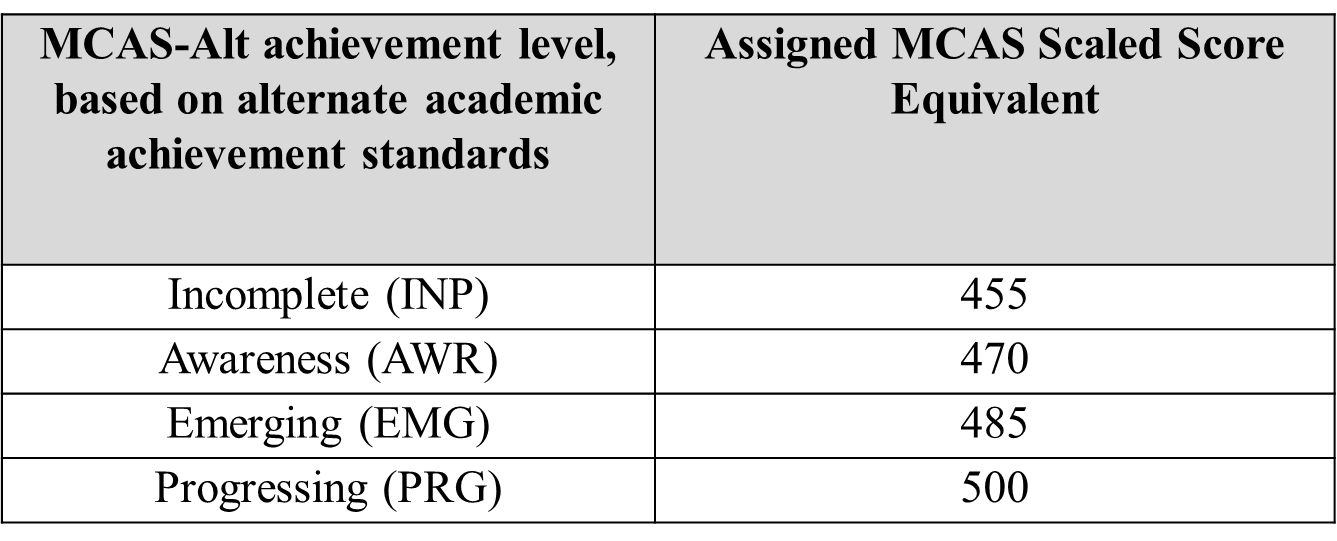 A score of Progressing on MCAS-Alt is not “Passing”
A score of Progressing means the student is making progress:
is steadily learning new knowledge, skills, and concepts 
requires minimal prompting and assistance
performance is basically accurate
      …but is still achieving below grade-level expectations.

Progressing does not mean a student has achieved the score needed for a Competency Determination in high school (i.e., Partially Meeting Expectations).
MCAS-Alt scores are included at the Not Meeting Expectations level in school/district results
8
Resources and Contacts
Resource and Contact Information
MCAS-Alt Website:
www.doe.mass.edu/mcas/alt 
 Student Assessment Update:
www.doe.mass.edu/mcas/updates.html
MCAS Service Center:
mcas@cognia.org   
 Robert Pelychaty, Manager of Inclusive Assessment
Robert.Pelychaty@mass.gov
Debra Hand, MCAS-Alt Coordinator
Debra.D.Hand@mass.gov